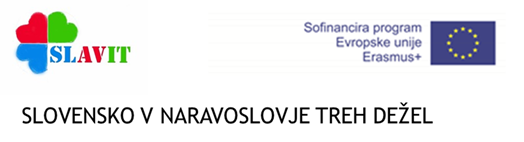 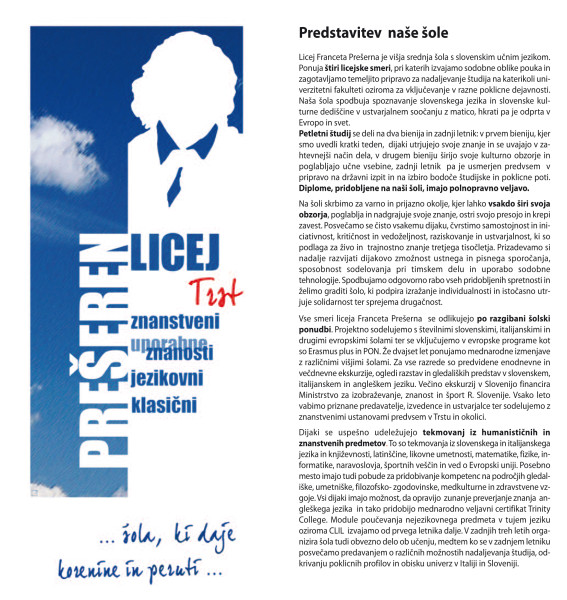 DENATURACIJA BELJAKOVIN
IZVEDLA: CARLOTTA CUPIN
PREDSTAVI: ELENA LO CASCIO
PRIPOMOČKI
6 epruvet
kovinsko stojalo za epruvete
bunsenov gorilnik
čaša 250ml
merilni valj
merilna pipeta
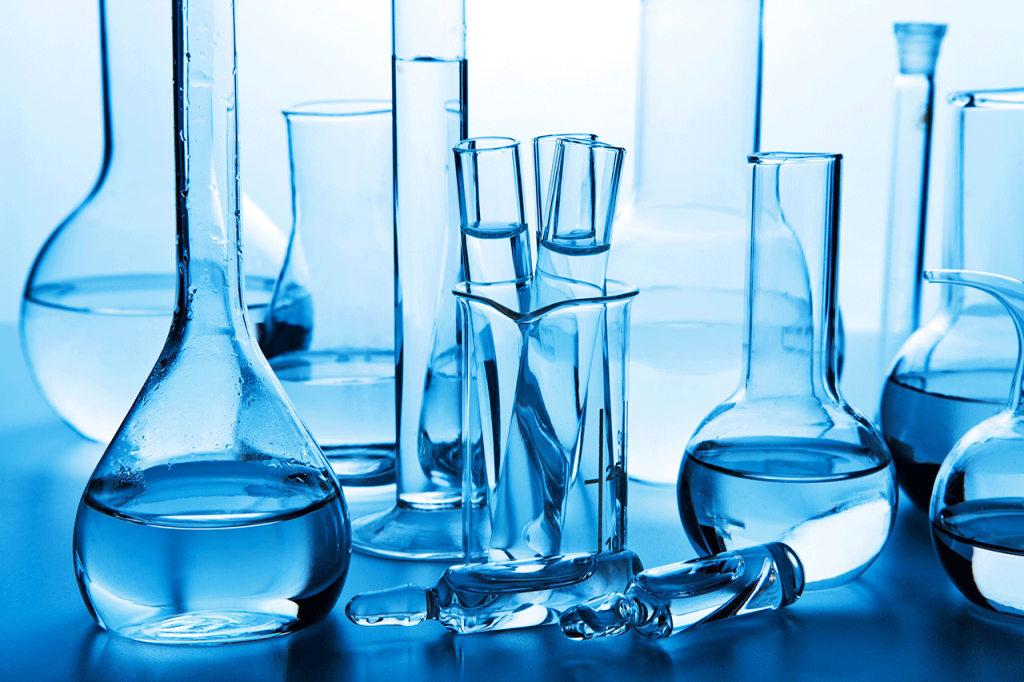 KEMIKALije (SNOVI ZA ANALIZO)
voda
jajčni beljak
limonin sok
bakrov sulfat
sladkor
etanol
sol
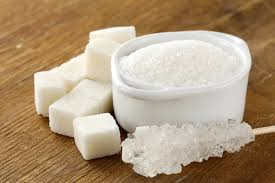 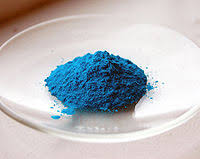 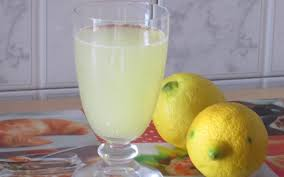 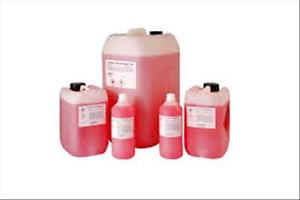 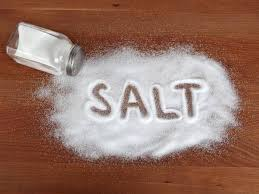 POSTOPEK
PRVI DEL:
Ločimo rumenjak od beljaka.
Beljak razrečimo z vodo 1:1.
V vsako epruveto nalijemo 3,5ml razredčenega jajčnega beljaka.
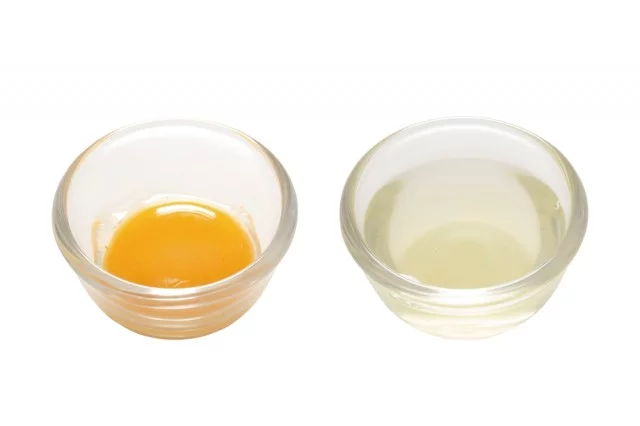 POSTOPEK
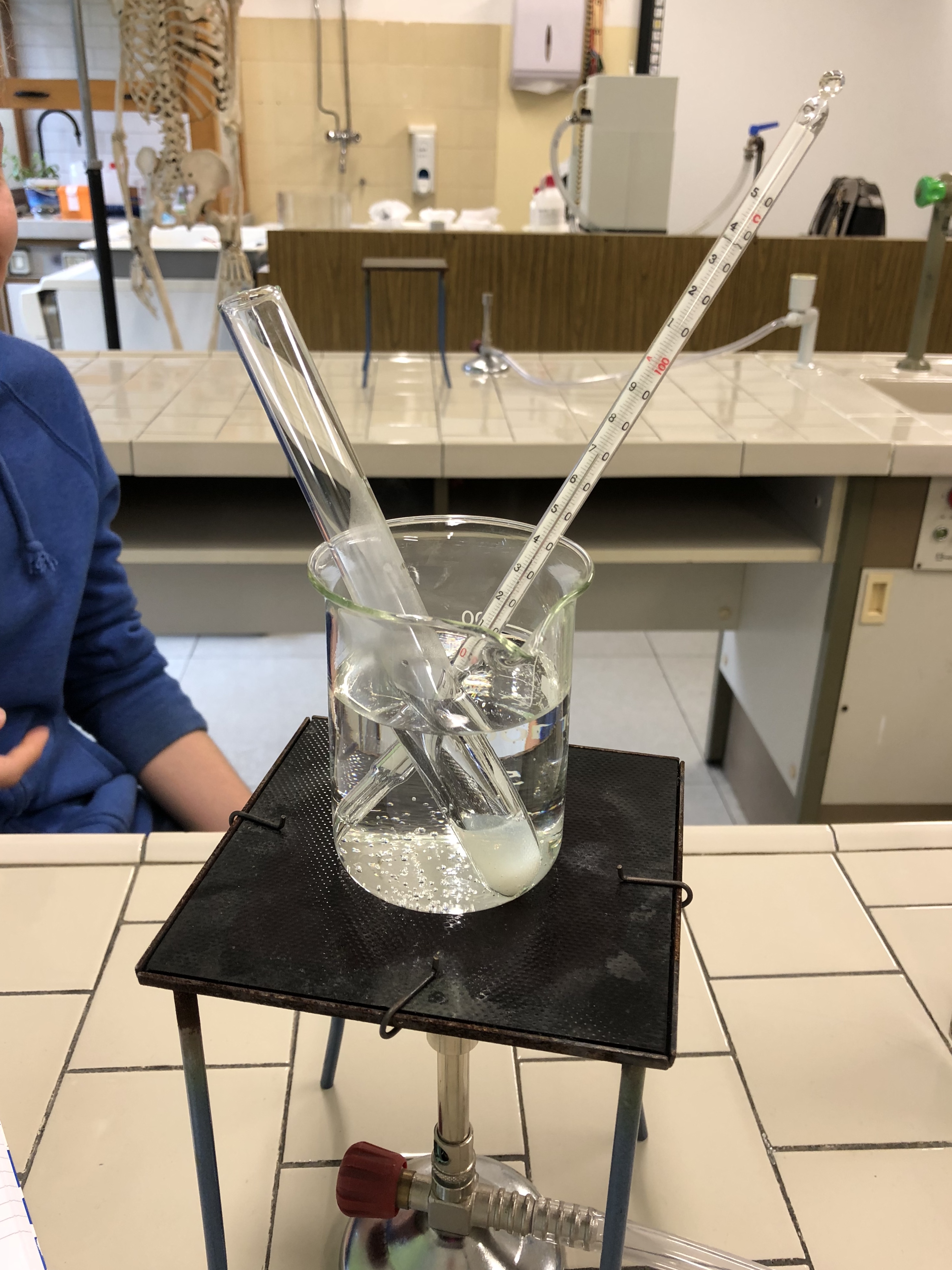 DRUGI DEL:
Prvo epruveto damo v vodo skupaj s termometrom ter jo segrevamo, dokler ne pride do vidne spremembe v raztopini jajčnega beljaka (~70°C).
POSTOPEK
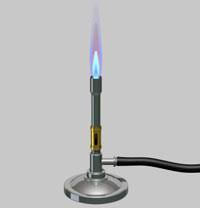 TRETJI DEL:
V ostale epruvete dodamo limonin sok, raztopino bakrovega sulfata, raztopino sladkorja, etanol in raztopimo soli ter jih segrejemo na bunsenovem gorilniku dokoler ne zavrejo in jih opazujemo.
ZAKLJUČKI
Opazimo, da kemikalije reagirajo na dva načina:
Ni nobene spremembe, ker ne pride do koagulacije beljakovin
jajčni beljak
segrevanje
limonin sok
bakrov sulfat
etanol
S temi reagenti beljakovine spremenijo strukturo, ker zakrknejo (se koagulirajo)
jajčni beljak
sladkor 
sol
SLADKOR
LIMONIN SOK
SOL
ETANOL
BAKROV SULFAT
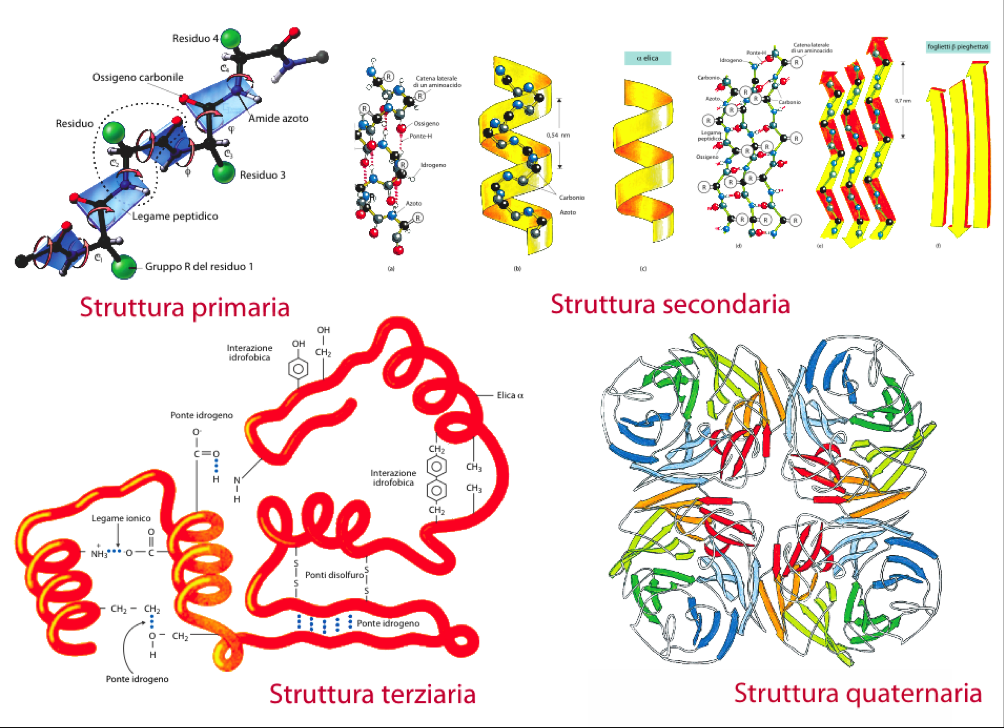 ,
,
HVALA ZA VAŠO POZORNOST!
v